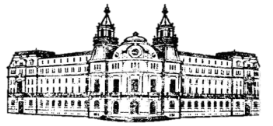 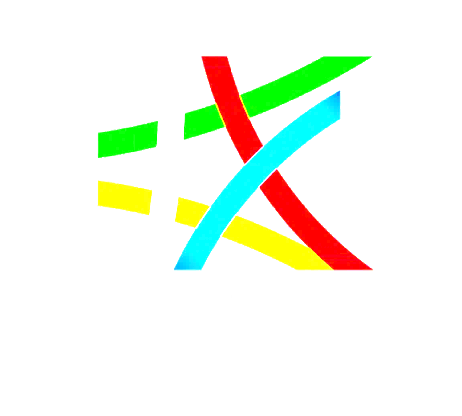 МИНИСТЕРСТВО НА  ЗЕМЕДЕЛИЕТО, ХРАНИТЕ И ГОРИТЕ
ПРОГРАМА
ЗА МОРСКО ДЕЛО И РИБАРСТВО 2014-2020  г.

мярка 2.2. „Продуктивни инвестиции в аквакултурите“

Процедура за подбор на проекти BG14MFOP001-2.011 „Продуктивни инвестиции в аквакултурите“
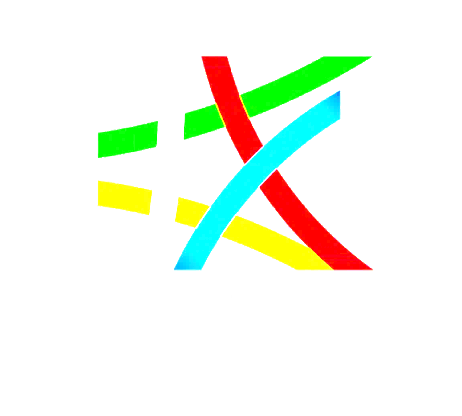 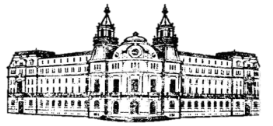 МИНИСТЕРСТВО НА  ЗЕМЕДЕЛИЕТО, ХРАНИТЕ И ГОРИТЕ
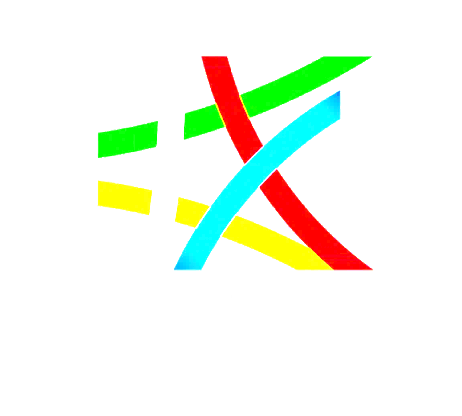 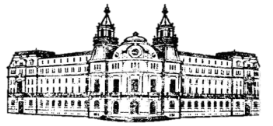 МИНИСТЕРСТВО НА  ЗЕМЕДЕЛИЕТО, ХРАНИТЕ И ГОРИТЕ
Цели на мярката:

Подобряване на конкурентоспособността и жизнеспособността на предприятията в сектора на аквакултурите, включително подобряване на безопасността и условията на труд; 
Ефективно използване на ресурсите чрез намаляване на енергоемкостта на прозводствените процеси и на използваните естествени ресурси; 
По-високо равнище на опазване на околната среда и биологичното разнообразие.
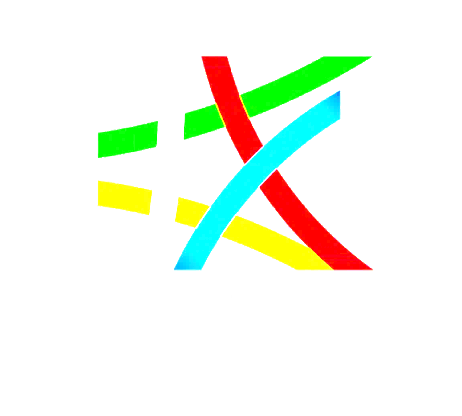 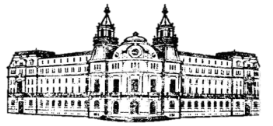 МИНИСТЕРСТВО НА  ЗЕМЕДЕЛИЕТО, ХРАНИТЕ И ГОРИТЕ
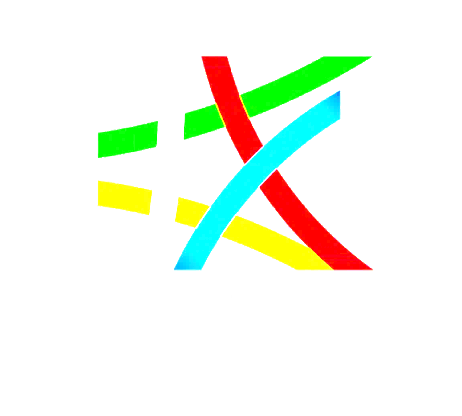 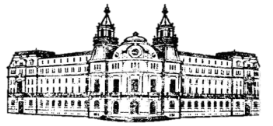 МИНИСТЕРСТВО НА  ЗЕМЕДЕЛИЕТО, ХРАНИТЕ И ГОРИТЕ
Критерии за допустимост на кандидатите:

да са вписани в търговския регистър и регистъра на юридическите лица с нестопанска цел към Агенцията по вписванията;
да са учредени с основен предмет на дейност рибовъдство или еквивалентен в областта на производството на аквакултури, вписан в търговския регистър и регистъра на юридическите лица с нестопанска цел към Агенцията по вписванията;
да са регистрирани като производители на риба и други водни организми по реда на чл. 25 от Закона за рибарството и аквакултурите (ЗРА) – в случай, че кандидатите са съществуващи и функциониращи стопанства);
да са регистрирани по реда на чл. 137 от Закона за ветеринарномедицинската дейност (ЗВД) (в случай, че кандидатите са съществуващи и функциониращи стопанства).
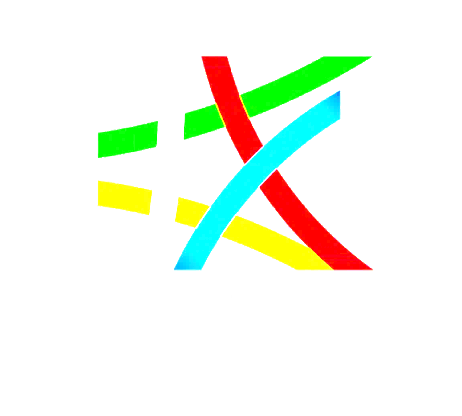 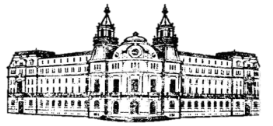 МИНИСТЕРСТВО НА  ЗЕМЕДЕЛИЕТО, ХРАНИТЕ И ГОРИТЕ
Допустими дейности:
1. Възстановяване и/или реконструкция и/или модернизиране на съществуващи обекти за аквакултури;
2. Изграждане на нови съвременни пълносистемни или непълносистемни стопанства;
3. Инвестиции в създаването/преустройство на рибовъдни стопанства за биологично производство на аквакултури, включително сертифицирането на дейността им;
4. Ефективно използване на естествените ресурси, в това число намаляване потреблението на вода чрез многократното й използване (оборотни системи);
5. Намаляване отрицателното въздействието на обектите за аквакултури върху околната среда, биологичното и генетичното разнообразие на дивите популации и техните хабитати;
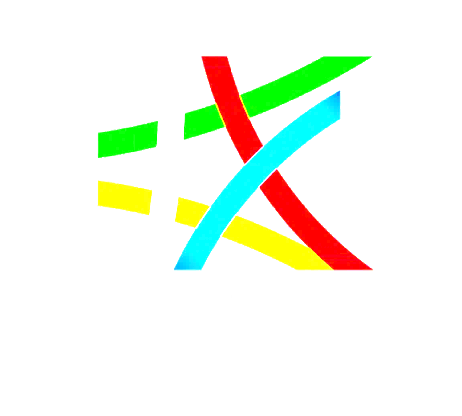 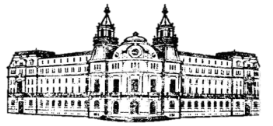 МИНИСТЕРСТВО НА  ЗЕМЕДЕЛИЕТО, ХРАНИТЕ И ГОРИТЕ
6. Инвестиции с цел повишаване добавената стойност на рибната и нерибна продукция и подобряване качеството и безопасността на продукта;
7. Повишаване на енергийната ефективност с въвеждането в стопанствата за аквакултури на възобновяеми източници на енергия и намаляване на енергиините загуби;
8. Повишаване на качеството или добавената стойност на продуктите от аквакултури;
9. Диверсификация на продукцията от отглежданите видове риба или други аквакултури;
10. Подобряването на условията на труд и безопасност за работещите в сектора и/или въвеждане на системи за контрол на качеството, безопасни условия на труд и опазване на околната среда и водите, включително интегрирани системи;
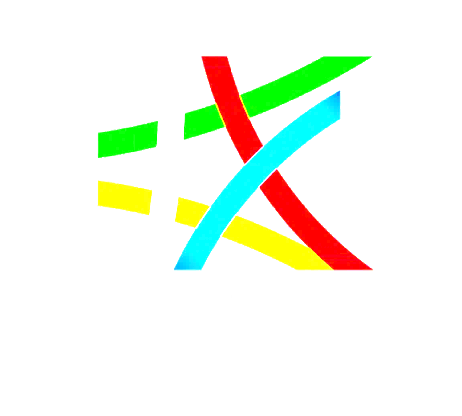 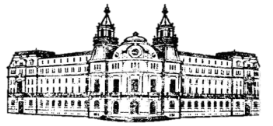 МИНИСТЕРСТВО НА  ЗЕМЕДЕЛИЕТО, ХРАНИТЕ И ГОРИТЕ
11. Свързани със здравето на животните и хуманното отношение към тях, включително закупуване на оборудване за предпазване на стопанствата от диви хищници;
12. Диверсификация чрез развиване на допълнителни дейности, свързани с основната дейност на стопанството за производтво на аквакултури, включително за риболовен туризъм, свързани с аквакултурите екологични услуги или образователни дейности в областта на аквакултурите;
13. Други дейности по прилагането на технически решения и иновации по отношение на производствените съоръжения и оборудване и въвеждането на нови технологии.
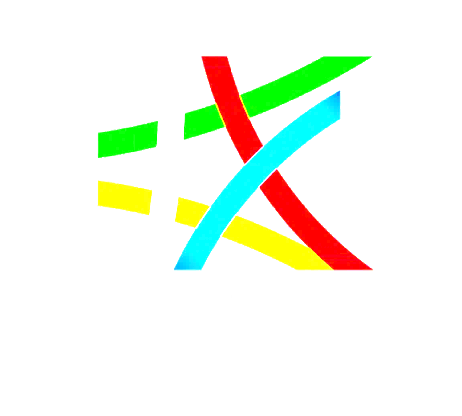 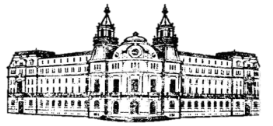 МИНИСТЕРСТВО НА  ЗЕМЕДЕЛИЕТО, ХРАНИТЕ И ГОРИТЕ
Недопустими дейности:
1. Дейности, свързани с инвестиции в рециркулационни системи за аквакултури (РСА);
2. Свързани с инвестиции в обекти за аквакултури, който имат връзка с отглеждането на генетично модифицирани организми;
3. Свързани с обекти за аквакултури, които имат за цел отглеждането на декоративни риби;
4. Дейности, свързани с инвестиции, които имат за цел отглеждането само на видове със задоволителен пазарен потенциал или не е определен техният потенциал от независим маркетингов доклад;
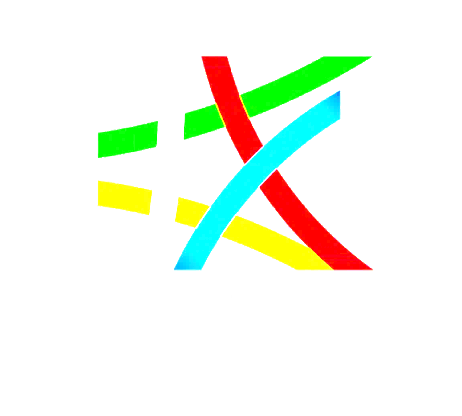 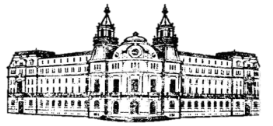 МИНИСТЕРСТВО НА  ЗЕМЕДЕЛИЕТО, ХРАНИТЕ И ГОРИТЕ
5. Дейности, свързани с аквакултури, в защитени територии, ако компетентният орган (МОСВ) е констатирал въз основа на оценката на въздействието върху околната среда, че операцията би имала значително отрицателно въздействие върху околната среда;
6. Дейности, които не допринасят за изпълнение на целите, заложени в процедурата за подбор на проекти BG14MFOP001-2.011 „Продуктивни инвестиции ваквакултурите“.
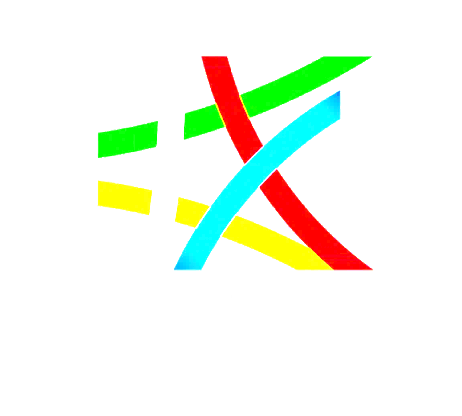 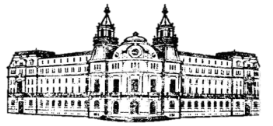 МИНИСТЕРСТВО НА  ЗЕМЕДЕЛИЕТО, ХРАНИТЕ И ГОРИТЕ
Допустими разходи:
За строително-монтажни работи;
За независим строителен надзор, авторски надзор и инвеститорски контрол, разходи за управление и отчитане на проекта – до 2% от разходите за СМР;
Закупуване на нови машини, оборудване (включително компютърно), съоръжения и други, пряко свързани с предвидената инвестиция, включително разходи за осъществяване на доставката, инсталиране, изпитване и въвеждането в експлоатация на оборудването, машините, съоръженията, включително придобити чрез финансов лизинг;
Оборудване за транспорт за жива риба и други водни животни;
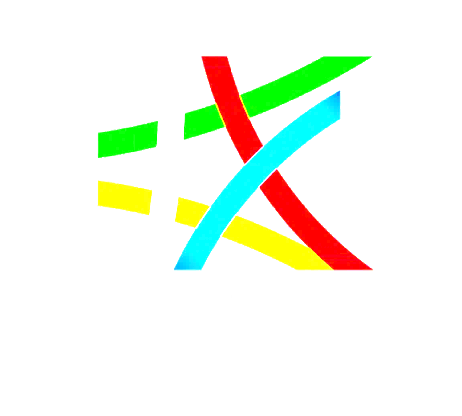 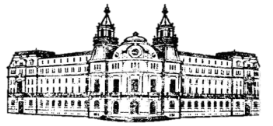 МИНИСТЕРСТВО НА  ЗЕМЕДЕЛИЕТО, ХРАНИТЕ И ГОРИТЕ
Плавателни съдове, обслужващи производството на аквакултури, които са пряко свързани с изпълнението на проекта, включително придобити чрез финансов лизинг;
Специализирани транспортни средства, отговарящи на капацитета и нуждите на стопанството, свързани с производството на риба и други водни животни, включително придобити чрез финансов лизинг;
Лабораторно оборудване, свързано с контрола на хидро-химичните показатели на водата и здравословното състояние на водните организми;
Специализирана складова техника и складови транспортни средства за обслужване на стопанството (електрокари и мотокари, теглителна техника, транспалетни колички и хладилни контейнери), включително придобити чрез финансов лизинг;
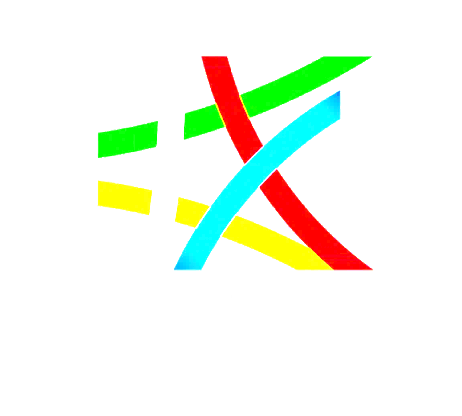 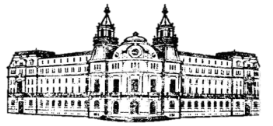 МИНИСТЕРСТВО НА  ЗЕМЕДЕЛИЕТО, ХРАНИТЕ И ГОРИТЕ
Закупуване на софтуер, включително разходите за доставка, инсталация, тестване и въвеждане в експлоатация (включително придобити чрез финансов лизинг);
Обекти за продажба на дребно единствено на собствената продукция от аквакултури, съгласно разпоредбите на Наредба № 26 от 14.10.2010 г. за специфичните изисквания за директни доставки на малки количества суровини и храни от животински произход;
Инвестиции във възобновяеми енергийни източници (ВЕИ) за получаване на топлинна и/или електроенергия, и/или инвестиции свързани с намаляване на енергийните загуби, необходими и пряко свързани с изпълнението на проекта и отговарящи на капацитета и нуждите на стопанството, включително придобити чрез финансов лизинг;
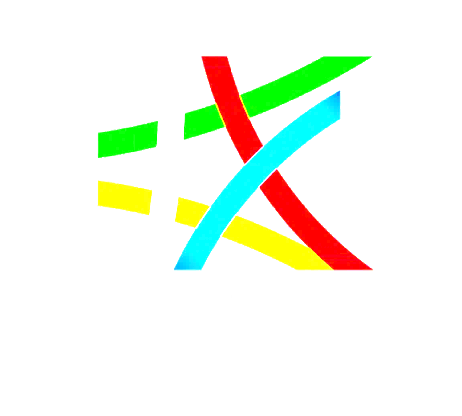 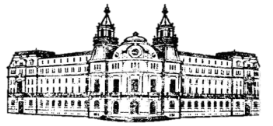 МИНИСТЕРСТВО НА  ЗЕМЕДЕЛИЕТО, ХРАНИТЕ И ГОРИТЕ
За съоръжения и/или оборудване за подобряване безопасността и условията на труд;
Въвеждане на системи за контрол на качеството, безопасни условия на труд и опазване на околната среда и водите, включително интегрирани системи – до 1% от общата стойност на допустимите разходи по проекта;
За обучение на персонала, зает с производствената дейност, пряко свързана с предвидената инвестиция – до 1% от общите допустими разходи по проекта;
Разходи за информация и комуникация - до 2 на сто от общите допустими разходи за проекти, при които размерът на финансовата подкрепа не превишава левовата равностойност на 100 000 евро, и до 1 на сто от общите допустими разходи - за всички останали проекти.
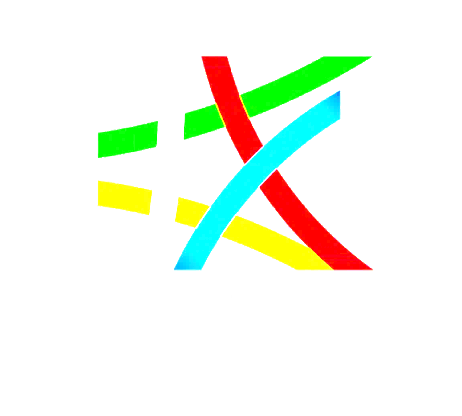 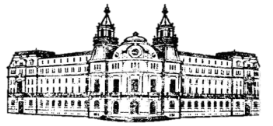 МИНИСТЕРСТВО НА  ЗЕМЕДЕЛИЕТО, ХРАНИТЕ И ГОРИТЕ
Изграждане/монтаж на съоръжения и оборудване, свързани с намаляване отрицателното въздействие върху околната среда и/или ефективно използване на естествените ресурси в обектите за аквакултури (вкл. въвеждане на повторно използване на водата в проточни рибовъдни стопанства - оборотно водоснабдяване);
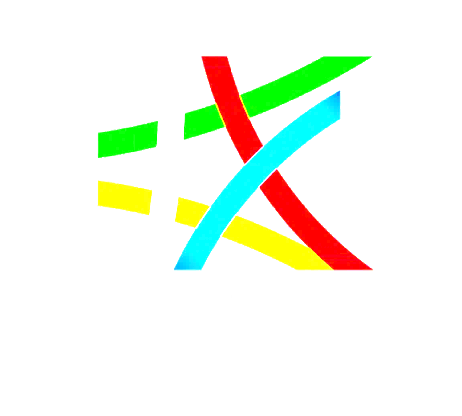 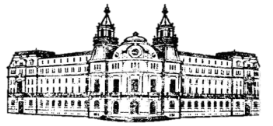 МИНИСТЕРСТВО НА  ЗЕМЕДЕЛИЕТО, ХРАНИТЕ И ГОРИТЕ
Предварителни разходи, извършени от кандидата преди подаването на формуляра за кандидатстване по програмата, но не по-рано от 01.01.2014 г., в съответствие с чл. 39 от ПМС № 189/2016 г., за програмен период 2014-2020 г., за: 
- закупуване на ноу-хау, патентни права и лицензи, необходими за изготвяне и/или изпълнение на проекта;
- разходи за подготовка на проекта, инженерни проучвания, оценки, анализи и изготвяне на технически и/или технологичен проект;
- закупуване на земя, която има пряка връзка с изпълнението на проекта и е в размер до 10 на сто от общите допустими разходи по проекта, в съответствие с чл. 19 от ПМС № 189 от 2016 г.
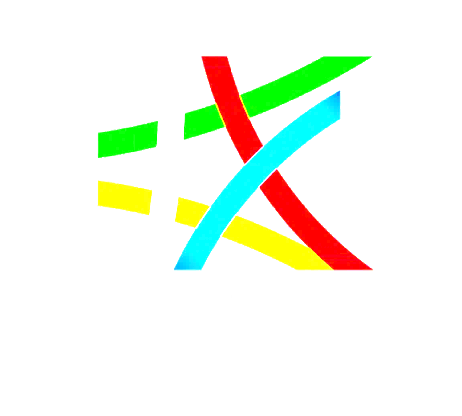 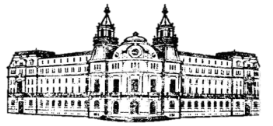 МИНИСТЕРСТВО НА  ЗЕМЕДЕЛИЕТО, ХРАНИТЕ И ГОРИТЕ
Максимален срок за изпълнение на проекта:
24 месеца за одобрени проектни предложения, включващи СМР, считано от датата на подписване на административния договор за предоставяне на БФП;
12 месеца за одобрени проектни предложения, без СМР, считано от датата на подписване на административния договор за предоставяне на БФП.
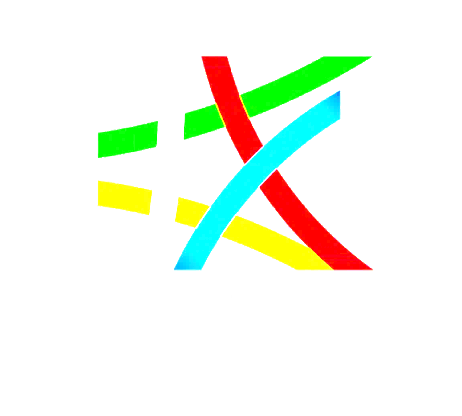 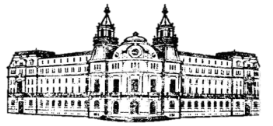 МИНИСТЕРСТВО НА  ЗЕМЕДЕЛИЕТО, ХРАНИТЕ И ГОРИТЕ
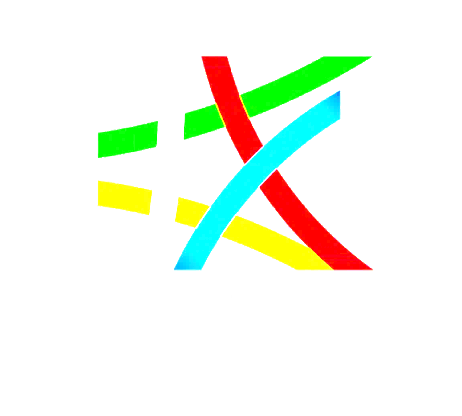 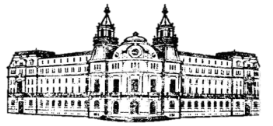 МИНИСТЕРСТВО НА  ЗЕМЕДЕЛИЕТО, ХРАНИТЕ И ГОРИТЕ
БЛАГОДАРЯ ЗА 
ВНИМАНИЕТО!